坚持改革开放
年    级：九年级                     学    科：道德与法治（统编版）
主讲人：易 红                        学    校：泸县百和镇百和中学
[Speaker Notes: 页面统一为16:9宽幅画面比例尺寸；PPT统一格式为PPT或PPTX。
中文：
1. 课名：微软雅黑48号字；
2.（第一课时）：微软雅黑32号字；
3.学校名称：请填写全称；
4.学科、年级、主讲人、学校：华文楷体28号字（具体根据文字量可适当调整）。

英文
1.课名：字体以Times New Roman为主，字号一般使用32—36号，特别强调可以用40号；
2.（Period 1）：字体使用Arial，字号为28；
3.正文一般用24—28号，特别强调可用32号。

注意标点的规范（例如：中文省略号为……，可用Shift+数字键6打出中文省略号，英文省略号为…）]
坚持改革开放
年    级：九年级     学    科：道德与法治（统编版）
主讲人：易 红        学    校：泸县百和镇百和中学
坚持改革开放
1     改革开放—家乡蝶变
2     改革开放—国家跃升
3     改革开放—所忆所悟
[Speaker Notes: 请注意：
1.正文标题为：黑体，30号字；
2.正文内容为：华文楷体，尽量不小于24号，特殊辅助性文字不低于18；根据文字量可适当调整。内容文字一行一般不能超过28个字，单页文字一般不能超过8行。
3.拍摄版本呈现内容务必与上传版本呈现的内容完全一致。

英文
1.正文标题为：以Times New Roman为主,可搭配使用Arial。字号为32—36号，特别强调可以用40号。
2.正文内容为：以Times New Roman为主,可搭配使用Arial。字号为24—28号，特别强调可用32号。
3.英文每行一般不能超过15个单词；单页文字一般不能超过8行。]
改革开放—家乡蝶变
探究一  
  1.走进小华的家乡中国酒城泸州，通过视频和图片。感受小华家乡泸州在哪些方面发生了显著变化？ 

 2.小华的家乡泸州蝶变的主要原因？
改革开放—家乡蝶变
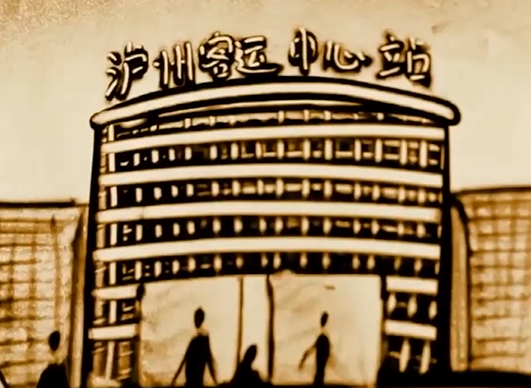 改革开放—家乡蝶变
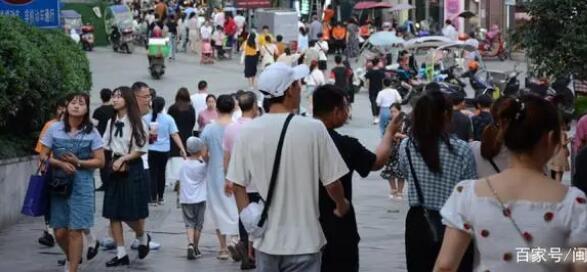 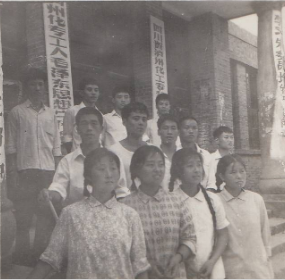 改革前                                                现在
改革开放—家乡蝶变
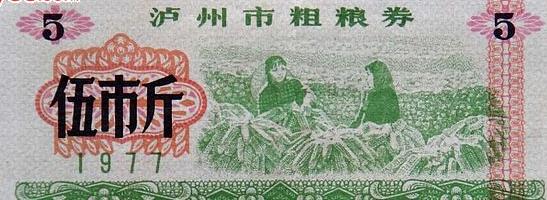 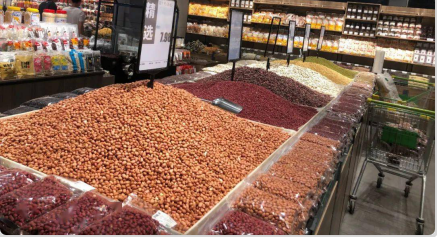 改革前                                                现在
改革开放—家乡蝶变
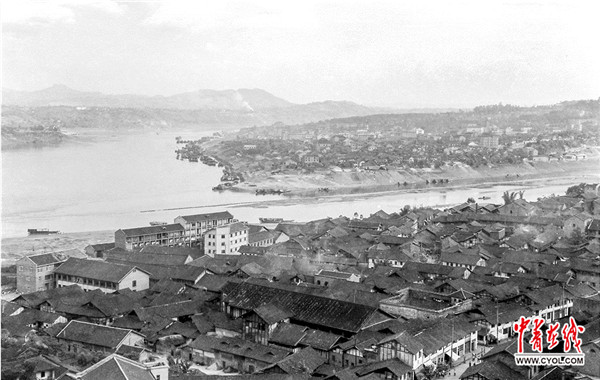 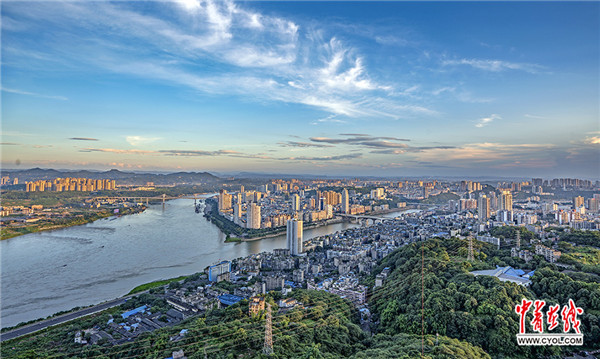 改革前                                        现在
改革开放—家乡蝶变
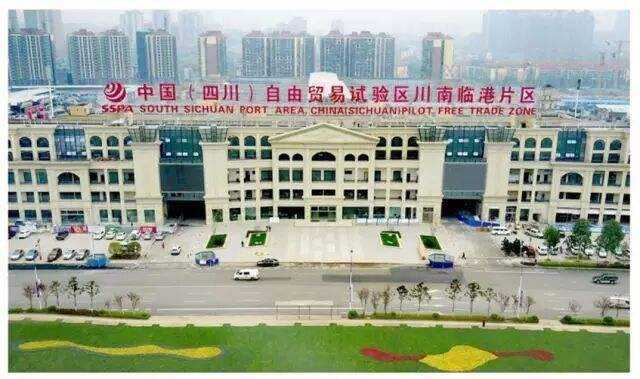 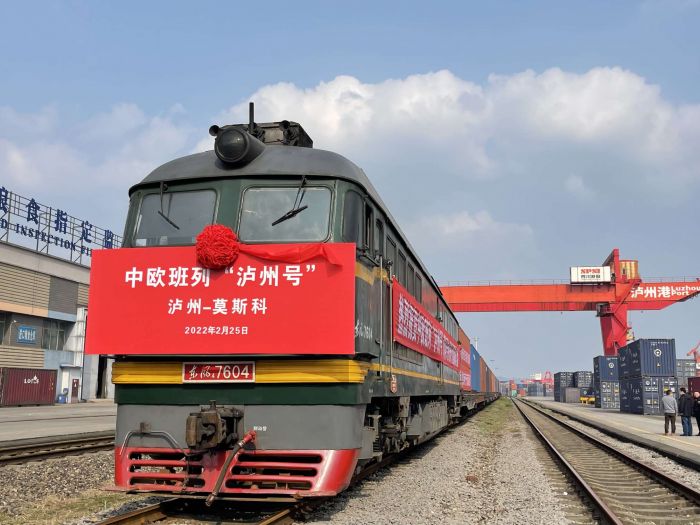 2017年                                                    2022年
改革开放—家乡蝶变
探究一  
 1.走进小华的家乡中国酒城泸州，通过视频和图片。感受小华家乡泸州在哪些方面发生了显著变化？



2.小华的家乡泸州蝶变的主要原因？
交通出行、衣着服装、粮食供应、居住条件
对外开放水平进一步提高
（1）实行改革开放的政策，全市人民团结一致艰苦奋斗
（2）全市人民在党的领导下发扬解放思想锐意进取的改革开放精神
改革开放—国家跃升
探究二
同学们和小华共同观看视频并结合教材P6页总结改革开放40多年来我国取得的重大成就、具体体现和重大影响，以及你对此的感受。
改革开放—国家跃升
科技、教育、文化等事业蓬勃发展
外汇储备
多年世界第一
改革开放—国家跃升
改革开放40多年来成就         影响                    具体体现                感受
在党的领导下迎来伟大飞跃我们要坚定做自信中国人
国际影响：
国际地位显著提高
成为影响世界的要力量
加入WTO、一带一路
世界经济稳定器和动力源
国内影响：
创造伟大奇迹
中国人民过上幸福生活
就业扩大、收入增加
全面建成小康社会
社会保障体系逐步建立完善
改革开放—所忆所悟
探究三
 同学们和小华共同探究以下问题:

1.决定实行改革开放的重大会议和改革开放的主要内容？

2.改革开放从无到有，体现了中国共产党和中国人民的什么精神？

3.改革开放让我们迎来了伟大飞跃这给我们带来了哪些重大启示？
改革开放—所忆所悟
改革开放所忆
会议：
1978年中共十一届三中全会
1.从农村到城市从经济体制改革到全面深化改革
2.确立了公有制为主体多种所有制经济共同发展
3.按劳分配为主体、多种分配方式并存
4.建立社会主义市场经济体制等社会主义基本经济制度
5.建立全方位多层次宽领域的对外开放格局
内容：
中国共产党团结领导中国人民解放思想、锐意进取、
敢为人先、敢拼敢闯的改革开放精神
精神：
改革开放—所忆所悟
改革开放所悟
伟大飞跃：
中华民族迎来了从站起来、富起来到强起来
1.坚持改革开放，是我们的强国之路
2.改革开放是决定当代中国命运的关键一招
3.改革开放是决定实现中华民族伟大复兴的关键一招
4.要坚定拥护党的领导，听党话感党恩跟党走
5.只有中国共产党才能为人民谋幸福，为民族谋复兴
6.要坚定拥护改革开放，要将改革开放进行到底
重大启示：
回顾总结
家乡蝶变
坚
持
党
的
领
导
坚
持
改
革
开
放
1.乡蝶变
强
国
之
路
关
键
一
招
改
革
开
放
所
忆
所悟
国家跃升
课外拓展—争当小记者
请同学们在课后拟写一篇关于“改革开放与我看家乡新变化为主题的评论文章，字数在300字左右。


提示：可以从家乡衣食住行等方面的变化
            或人民群众精神面貌的变化
改革开放—二十大论述
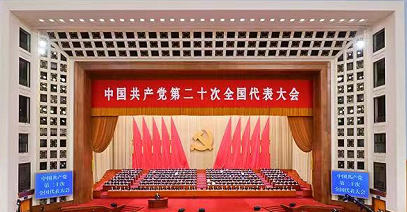 坚持深化改革开放等重大原则
坚定拥护党的领导，踔厉奋发，建功新时代
以中国式现代化全面推进中华民族伟大复兴